Jeopardy
India
China
Japan
Africa
Random
Q $100
Q $100
Q $100
Q $100
Q $100
Q $200
Q $200
Q $200
Q $200
Q $200
Q $300
Q $300
Q $300
Q $300
Q $300
Q $400
Q $400
Q $400
Q $400
Q $400
Q $500
Q $500
Q $500
Q $500
Q $500
Final Jeopardy
$100 Question from H1
What are the two religions 
that dominate India?
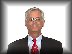 $100 Answer from H1
Muslims and Hindus
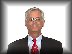 $200 Question from H1
What organization carried out
British imperialism in India?
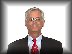 $200 Answer from H1
British East India Company
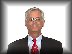 $300 Question from H1
British rule in India was 
Known as this name
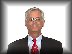 $300 Answer from H1
Raj
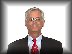 $400 Question from H1
What rebellion led to the British
Government taking over India?
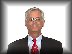 $400 Answer from H1
Sepoy Mutiny
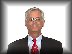 $500 Question from H1
What caused the Sepoy Mutiny?
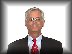 $500 Answer from H1
Rebellion from ammo
catridges
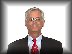 $100 Question from H2
This is when British citizens
Are tried in British Courts?
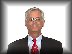 $100 Answer from H2
Extraterritoriality
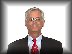 $200 Question from H2
British would send this to China
For tea, but would later realize it
Was an imbalance of trade
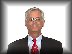 $200 Answer from H2
Silver
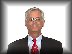 $300 Question from H2
To even the balance of trade, 
The British traded this for tea
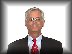 $300 Answer from H2
Opium
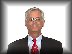 $400 Question from H2
This treaty was the first of many
Unequal treaties between
China and Britain
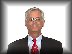 $400 Answer from H2
Treaty of Nanjing
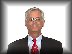 $500 Question from H2
Which 3 countries carved out
Spheres of influence in China?
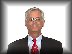 $500 Answer from H2
Germany, Spain, Britain
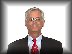 $100 Question from H3
What European power did Japan defeat?
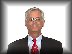 $100 Answer from H3
Russia
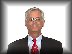 $200 Question from H3
What was the leading cause for
The rise of Japanese nationalism
In the mid 1800’s
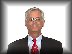 $200 Answer from H3
Nationalism
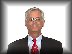 $300 Question from H3
What did the reforms in the Meiji
Era allow Japan to become?
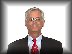 $300 Answer from H3
Imperial Power
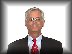 $400 Question from H3
What treaty opened ports in Japan
For the United States?
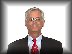 $400 Answer from H3
Treaty of Kanagawa
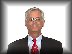 $500 Question from H3
What was the only Southeast Asia
Country to maintain its Independence?
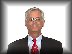 $500 Answer from H3
Siam (Thailand)
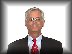 $100 Question from H4
What did the Berlin Conference
Do?
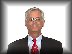 $100 Answer from H4
Divided the European
Powers in Africa
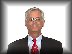 $200 Question from H4
Cecil Rhodes is linked with the belief
of this theory that some states are
More fit to rule than others
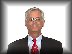 $200 Answer from H4
Social Darwinism
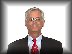 $300 Question from H4
What was the main resource in 
South Africa (Boer)
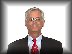 $300 Answer from H4
Gold
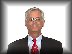 $400 Question from H4
What is the main resource in
The country of Congo?
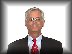 $400 Answer from H4
Belgium
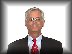 $500 Question from H4
Why was Egypt such an important
country that would benefit any
European power that could take over?
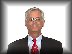 $500 Answer from H4
Suez Canal
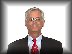 $100 Question from H5
What is the definition of imperialism?
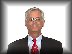 $100 Answer from H5
When a strong nation
Conquers a weaker nation
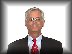 $200 Question from H5
Why were the European countries
Strong than majority of the countries
In Africa and Asia?
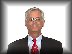 $200 Answer from H5
Industrialization
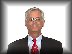 $300 Question from H5
What is it called when a country
Has a sense of self proud or
Patriotism?
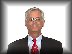 $300 Answer from H5
Nationalism
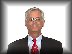 $400 Question from H5
This Belgium King claimed Congo
For this own and was very corrupt
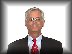 $400 Answer from H5
King Leopold II
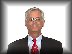 $500 Question from H5
What is the only African Country
That was able to withold from
European imperialism?
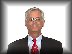 $500 Answer from H5
ethiopia
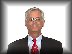 Final Jeopardy
What are the three factors that
Caused African Imperialism by 
European Countries?
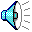 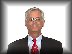 Final Jeopardy Answer
Political competition,
Economic interest,
Cultural motives
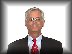